Adaptation
Fait par Antoine Labbé
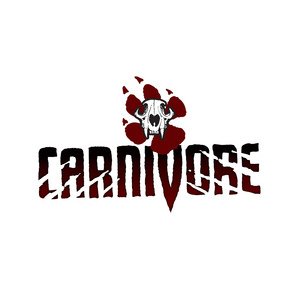 Quel type de patte ?
serre